Figure 4. Latency trajectories for the 6 characteristic peaks of the speech-evoked auditory brainstem response (cABR) ...
Cereb Cortex, Volume 25, Issue 6, June 2015, Pages 1415–1426, https://doi.org/10.1093/cercor/bht311
The content of this slide may be subject to copyright: please see the slide notes for details.
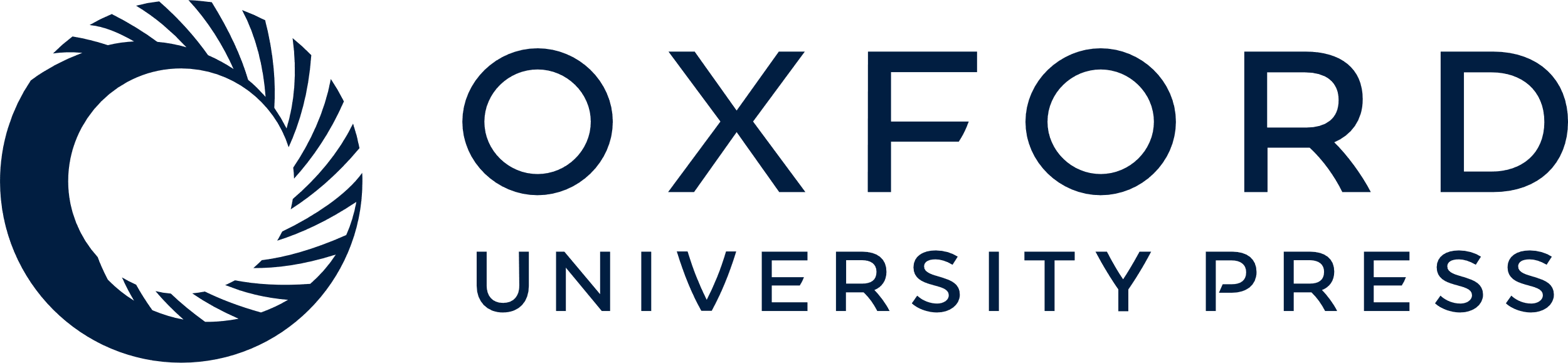 [Speaker Notes: Figure 4. Latency trajectories for the 6 characteristic peaks of the speech-evoked auditory brainstem response (cABR) (A). Latency trajectory for wave V plotted as a function of age. Error bars represent 1 standard deviation of the mean. (B) Latency trajectory for the 6 characteristic peaks of the cABR. To compare across peaks, the trajectories have been normalized such that the infant group is plotted at 0, with the y-axis representing the amount of change (ms) from the infants. Across all peaks, the minimum latency occurs within the 5- to 11-year-old window.


Unless provided in the caption above, the following copyright applies to the content of this slide: © The Author 2013. Published by Oxford University Press. All rights reserved. For Permissions, please e-mail: journals.permissions@oup.com]